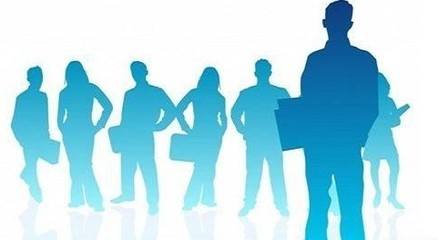 《人力资源管理》
项目三 ：岗位分析与工作设计
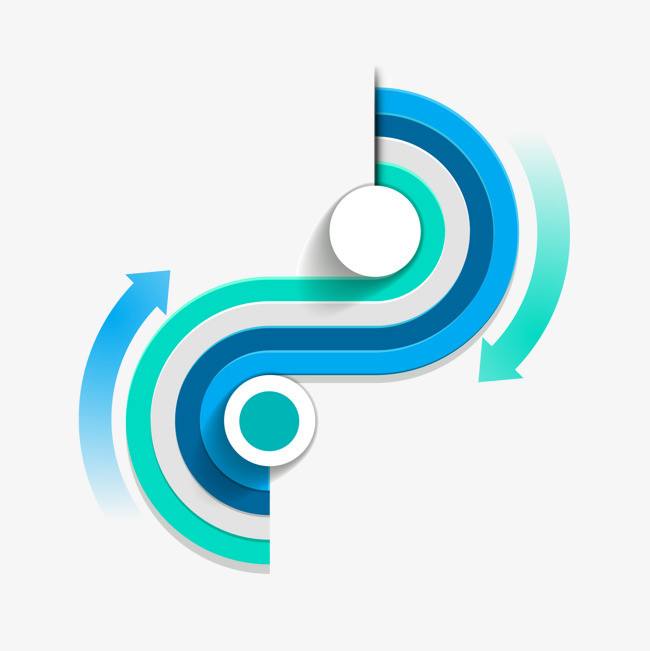 目录
任务一 制定岗位分析

任务二 进行工作设计

任务三 编制工作说明书
知识目标
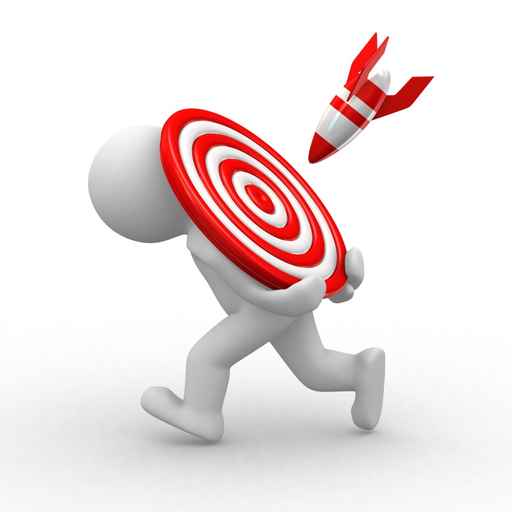 1、了解岗位分析的信息来源、收集资料的人员及分析的内容
2、认识岗位分析的作用、过程，工作说明书的编写要求
3、理解岗位分析的含义、基本术语以及各种定量和定性的岗位分析方法
4、掌握工作说明书的编写方法
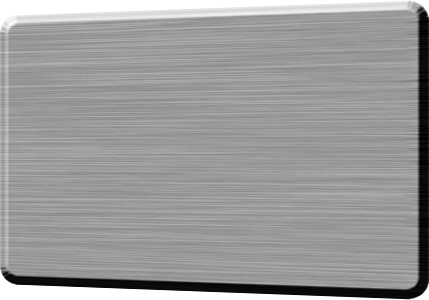 能力目标：
能够运用恰当的岗位分析方法，有效地收集和整理相关资料和信息，完成工作说明书的编写
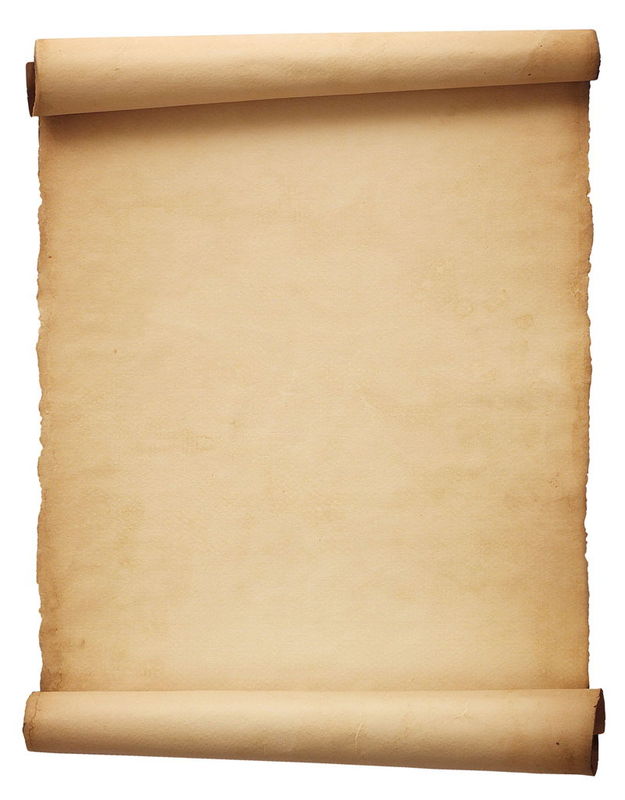 任务一：制定岗位分析
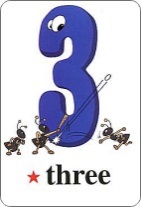 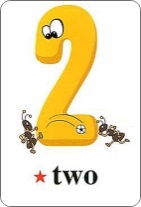 岗位分析的含义
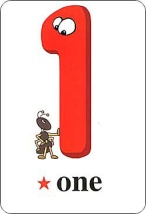 相互关系
几个概念的基本含义
一、岗位分析的含义
（一）有关岗位的基本概念
表面上的岗位关系
实质上的岗位关系
（二）岗位体系
岗位分析所需要的信息的类型和范围取决于岗位分析的目的、岗位分析的时间约束和预算约束等因素。资料的连贯性、精确性、可接受性是选择资料来源的决定性因素。因此相关工作的工作专家、工作执行者和管理监督者是主要的资料来源，而与待分析工作相关的下属和其他工作人员、顾客以及工作分析者则主要是对工作信息进行补充和筛选，另外，还可以参阅相关的工作分析资料、职业分类辞典等。
二、岗位分析的信息提供
（一）岗位分析所需的资料
不同主体的优劣
利用不同主体的顺序
二、岗位分析的信息提供
（二）岗位分析的主体
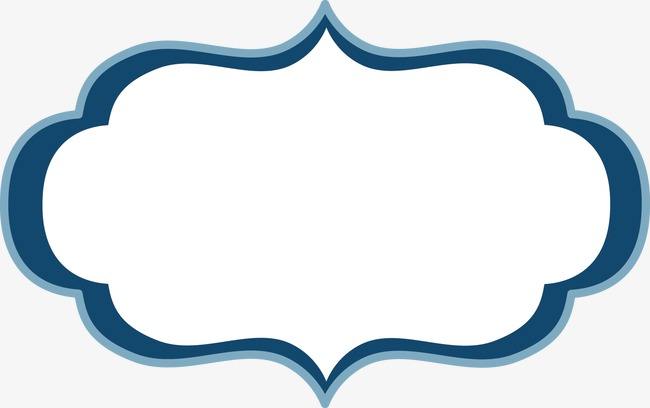 不同类型的组织可能采用不完全相同的岗位分析程序，影响因素有很多，比如组织的业务类型、不同的岗位分析目的、不同岗位分析方法的选择等，但无论哪种岗位分析，其程序的基本要素是相同的，都要先从确定岗位分析目的出发，选择适当的岗位分析工具，收集并分析整理工作信息，制定岗位说明书并检验评价。
三、岗位分析的程序
（一）岗位分析流程
准备阶段
结果表达阶段
设计阶段
运用阶段
收集分析阶段
反馈调整阶段
（二）一般组织的岗位分析步骤
访谈法的类型
访谈法的优缺点
访谈的主要内容
访谈法的注意事项
四、定性的工作分析方法
（一）访谈法
（1）
问卷的类型
（2）
问卷的优缺点
（二）问卷法
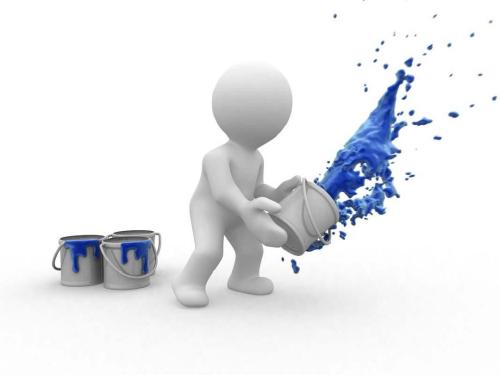 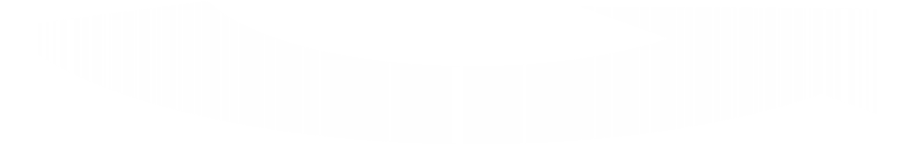 （2）
使用原则
（1）
适用范围
（三）观察法
记录导致事件发生的原因和背景
记录员工特别有效或多余的行为
记录关键行为的后果
记录员工自己能否支配或控制上述后果
（四）典型事例法
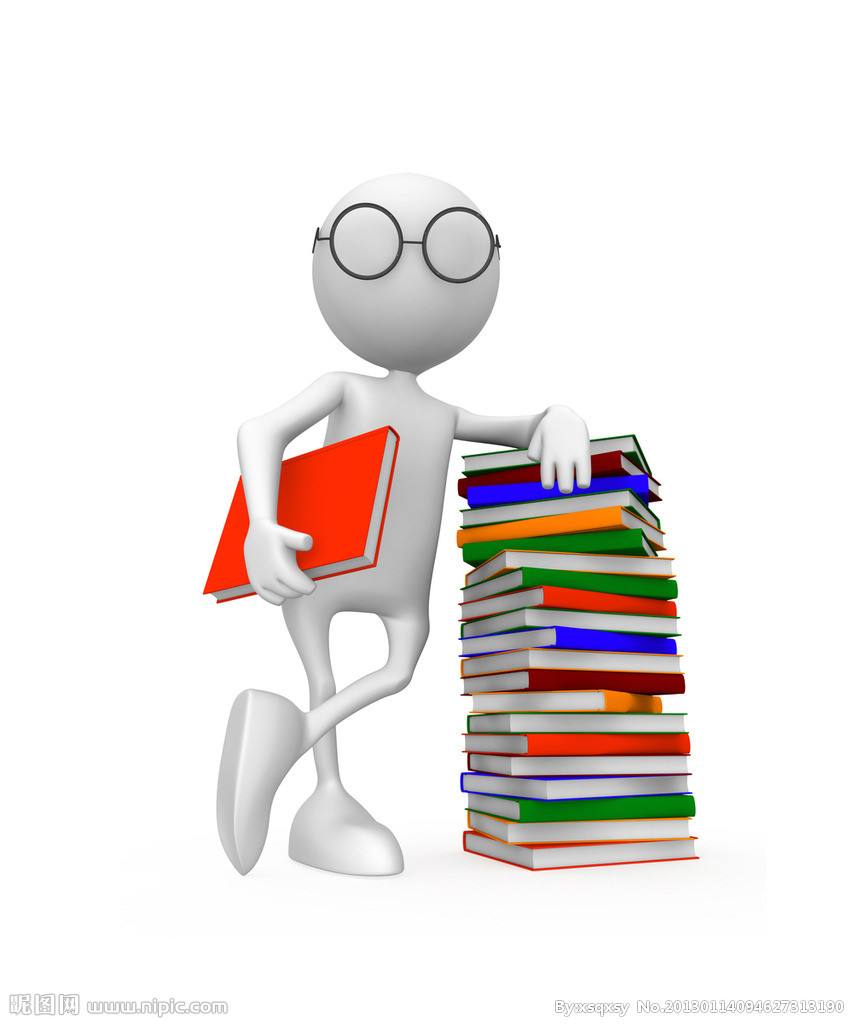 （五）工作日志法（参照样例）
工作日志法指工作分析人员要求任职者逐日按时间顺序记载所有的工作活动及花费的时间，以了解实际工作的状况。这种方法运用得好，可以充分了解工作，有助于主管对员工的面谈；采取逐日或在工作活动后及时记录，可以避免遗漏；可以收集到最详尽的数据。
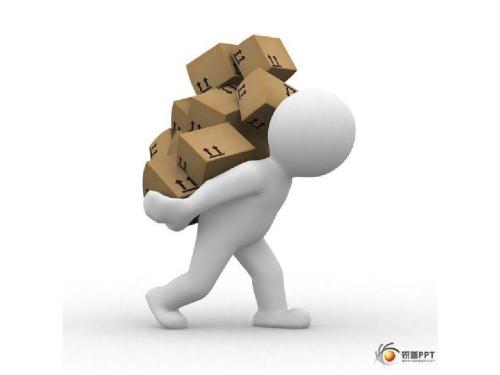 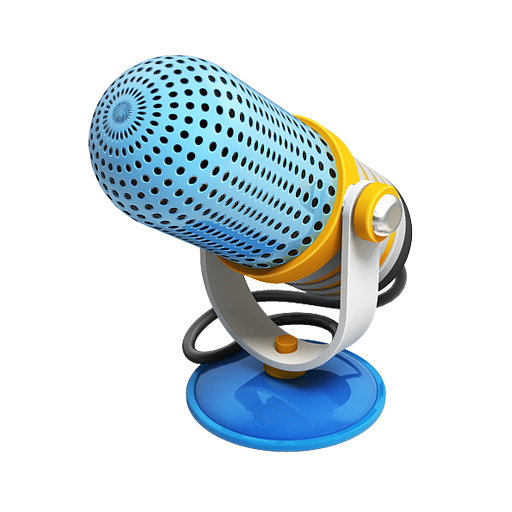 实验法是指主试人控制一些变量，以引起其他变量的变化从而收集工作信息的一种方法。实验法分为实验室实验法和现场实验法。企业常用的是现场实验。
（六）实验法
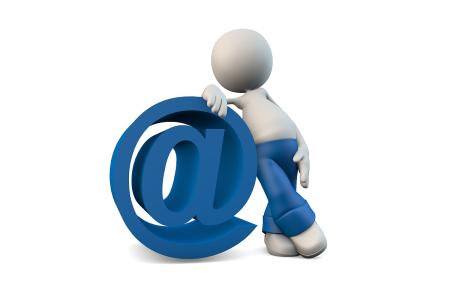 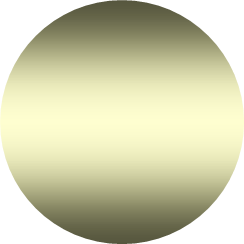 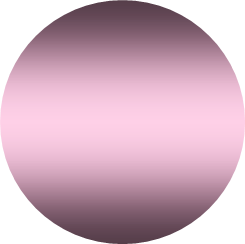 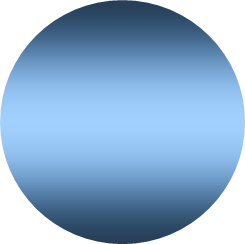 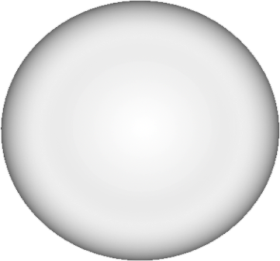 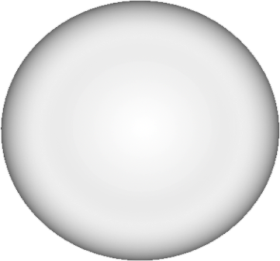 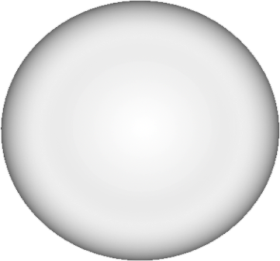 2
3
1
使用
构成
优缺点
五、定量的工作分析方法
（一）职位分析问卷法（参照样例）
（二）管理职位描述问卷
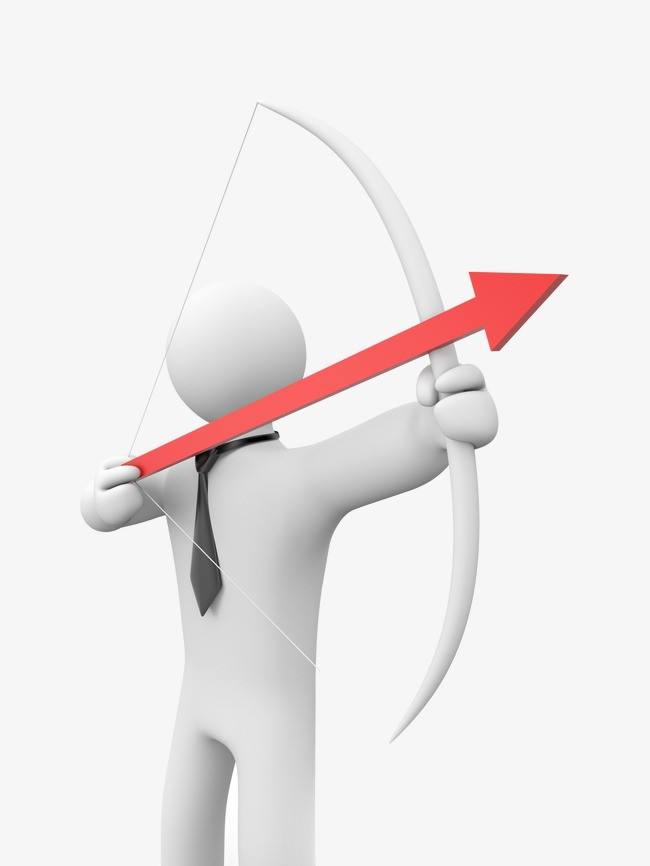 这些类别包括：
     ① 产品、市场和财务战略计划；
    ② 与组织其他部门和人事管理工作的协调；
     ③ 内部业务控制；
     ④ 产品和服务责任；
     ⑤ 公共与客户关系；
     ⑥ 高层次的咨询指导；
     ⑦ 行动的自主性；
     ⑧ 财务审批权；
     ⑨ 雇员服务；
     ⑩ 监督；
（三）功能性工作分析法
工作职责是指员工在工作过程中与人、事、信息打交道的过程。因此，任何功能的工作都离不开人、事、信息这三个基本要素。改进的功能性工作分析方法是在上述工作分析的基础上进行扩充，即除了采用信息、人和事三项要素来分析工作外，还补充了完成工作所需要的教育程度，并指出了绩效标准和训练要求。
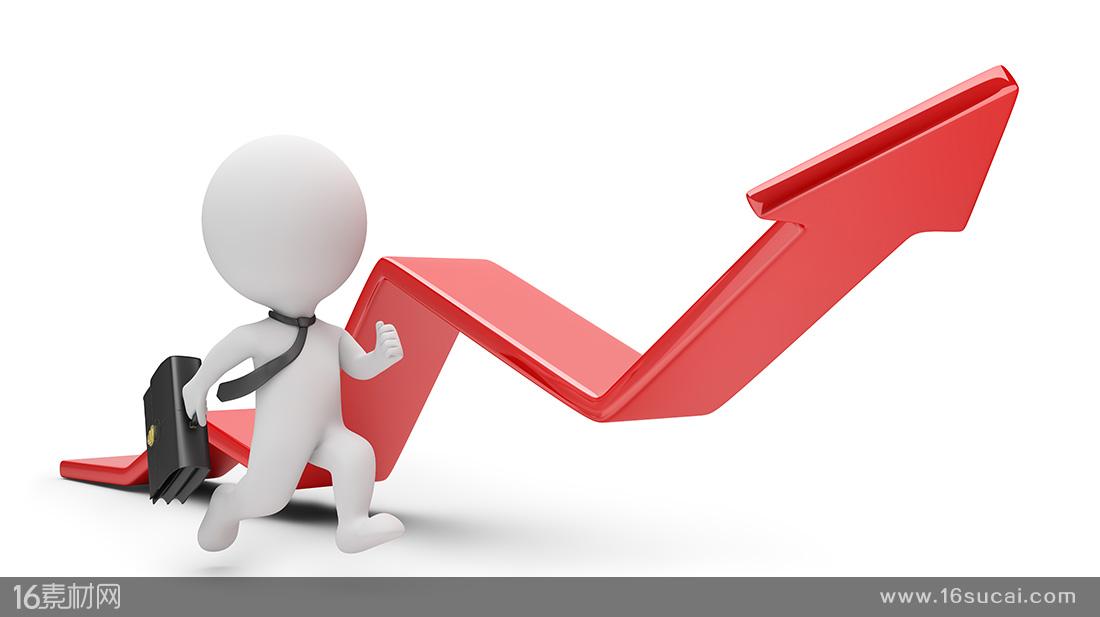 本项目结束
谢谢聆听